PHY 042:  Electricity and Magnetism
Energy of an E field
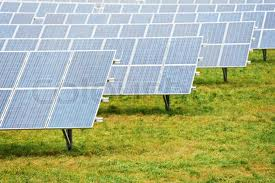 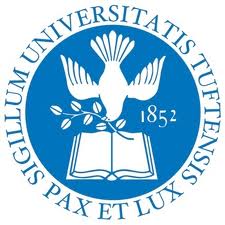 Prof. Hugo Beauchemin
1
Introduction
While they are different, the concepts of potential V and potential energy U are related. Let see how.
So far, U is only defined in Newtonian physics
It is an important concept in order to further extend electrostatics
Define the potential energy from the procedure needed to answer the following question:
          How much mechanical work is required to move
          a charge Q over a distance d in an electrostatics field?
Use Coulomb’s law to express the mechanical force applied on Q in terms of the opposite force exerted by the E-field on Q
(If ref is taken at ∞)
Alternative definition of DV: 
Work per unit charge required to move a charge between    and    in   .
2
Conditions of applicability
In our definition, WE apply a mechanical force to balance the electrostatic force and displace the charge from its initial position
	  We need to make sure that the charge will not accelerate, 
	      keeping static conditions
Work therefore needs to be done adiabatically, i.e. without energy exchange with the surrounding, for the energy of the system to be defined by this conservative work!
Electrostatics force is conservative, but the displacement must be made very very slowly such that breaking radiations (non-conservative effects of electrodynamics) stay negligible
Need to maintain the system at equilibrium, after the work, to be able to define energy and potential for electrostatic field
3
Potential Energy
Now, to define the work done by the electric field on Q when it is moved over a distance d we again use a mechanical procedure:
          we take the inverse of the mechanical work done by the
         external agent during the displacement of the charge:
		               Wele = -Wmech  (result from equilibrium condition)
       This extends the concept of mechanical work to electrostatics
Mechanics connects work and potential energy: 
   Conservative works yield variations of potential energy of systems
Because we defined our procedure to be adiabatic, the electrostatic force done by the field on the charge during the process is conservative:

Import the concepts of classical mechanics into electrostatics 
           Embed E&M interaction into Classical mechanics
4
Charge distribution
From the work done on a charge when it is moved in a E-field, we can define the energy of a charge distribution:
Cost of assembling a charge distribution or gain in dismantling it
Initially: Vacuum 
Step 1: Bring charge q1 to position r1
Step 2: Bring charge q2 to position r2
Step 3: Repeat this n times
Step 4: Sum all the work done to build the charge
            configuration
Energy stored 
in a charge
configuration
similarly as energy
stored in a spring
5
Continuous charge dist.
Can we rewrite the previous equation only in terms of E and thus see if the energy can be stored in the E-field?
Yes, thanks to the structure of Gauss’ and Coulomb’s laws:
Start with the continuous version of last equation:
Use Gauss equation to eliminate r for E
Use product rule to transform the integrant into the product of E with the gradient of V (=-E), and the divergence of a quantity
Extend the integration volume to full space to kill surface terms
This doesn’t change W since r=0 outside V
The flux of VE drops to 0 faster then the surface of integration increases
6
A few remarks I
The surface term                 is not 0 for any S; it is only 0 at the limit of an infinite sphere containing all the space. 
As the volume increases, the contribution of this surface term to the full energy decreases at the same rate as the contribution of the E2 term increases, balancing each other such that W stays constant.
Now, we can equally say that the energy is stored in the field or in the charge configuration
However, it is inappropriate, at this point (electrostatics), to ask where the energy is stored, because we cannot answer…
It can both be in r or E, which involves very different regions
          We can only ask how much energy is stored
But it opens the conceptual and formal developments for later generalization, where the E-field will have an energy
7
A few remarks II
If we change r, the effect on the observer is not instantaneous but goes through E: 
     No distant interaction
This is the source of a proper definition of locality and causality that will lead to special relativity 
Not yet in Coulomb’s law which only describe static situations, but the conceptual structure of E&M energy will be crucial for this extension
When defined in terms of QDV, the work could be positive, negative or null; but in terms of E2, it cannot be negative.
	It is an inconsistency???
No: they are different definitions! The E2 one starts from an integral on r and assume NO cost for producing a charge element dq, but the QDV definition just calculated the assembly cost, with no assumption on Q
       W as a function of E2 is the total energy stored in the field
8